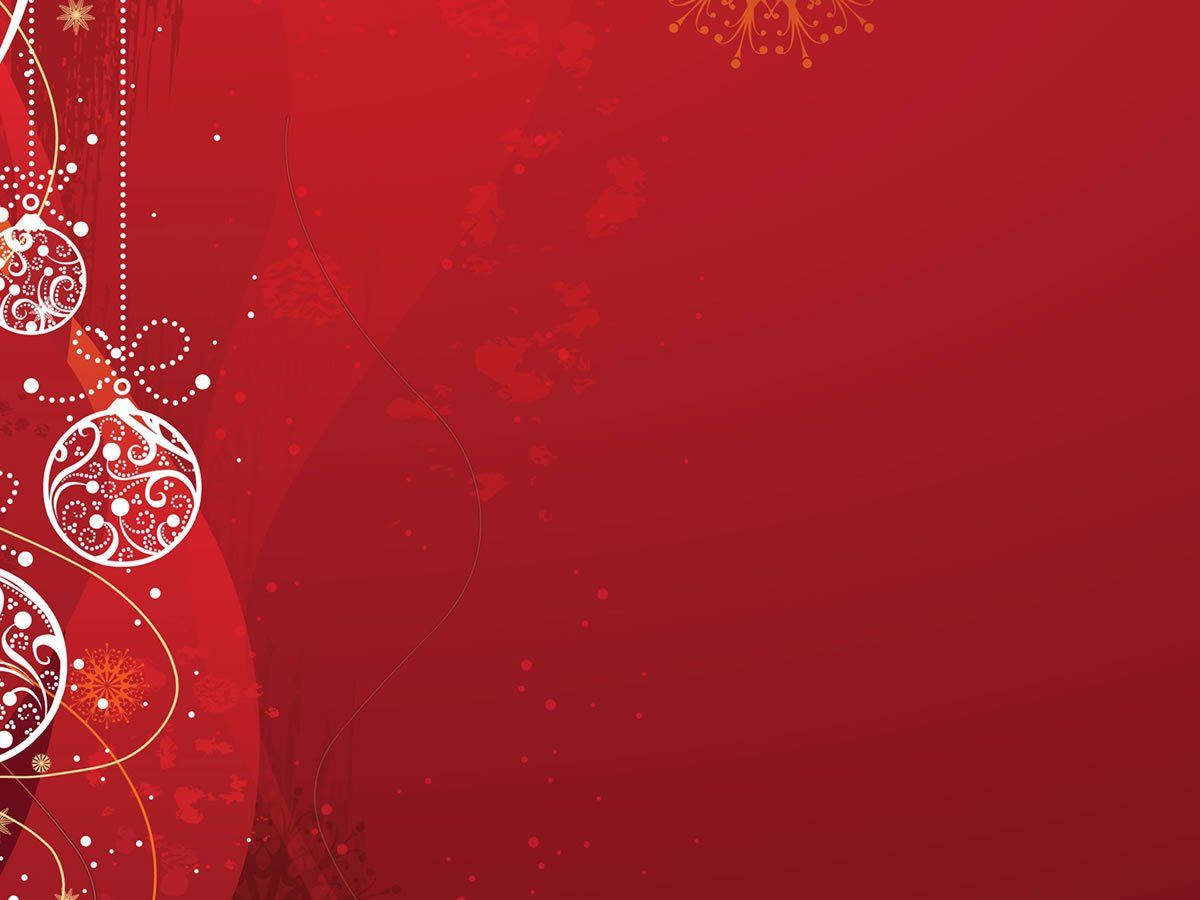 O Come, O Come




Immanuel
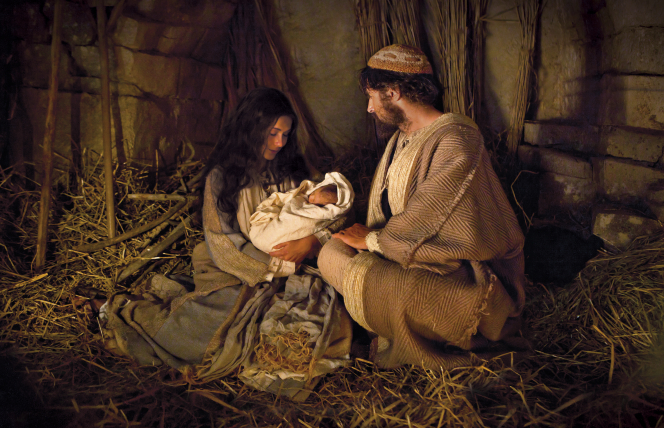 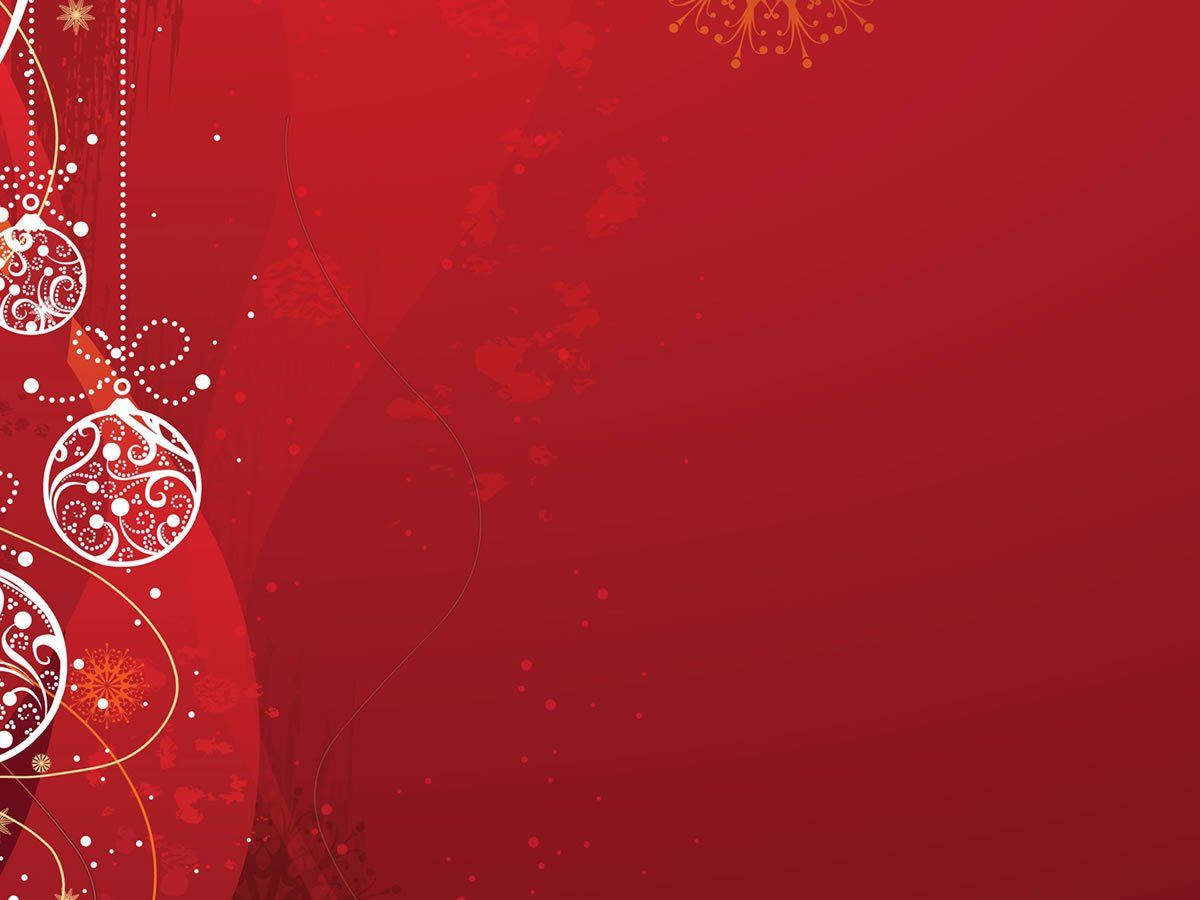 The meaning of Christmas

Christ =  Messiah, Anointed one, Savior

mas = mass = maese = missa = sent

Christmas =  A Savior/King is sent
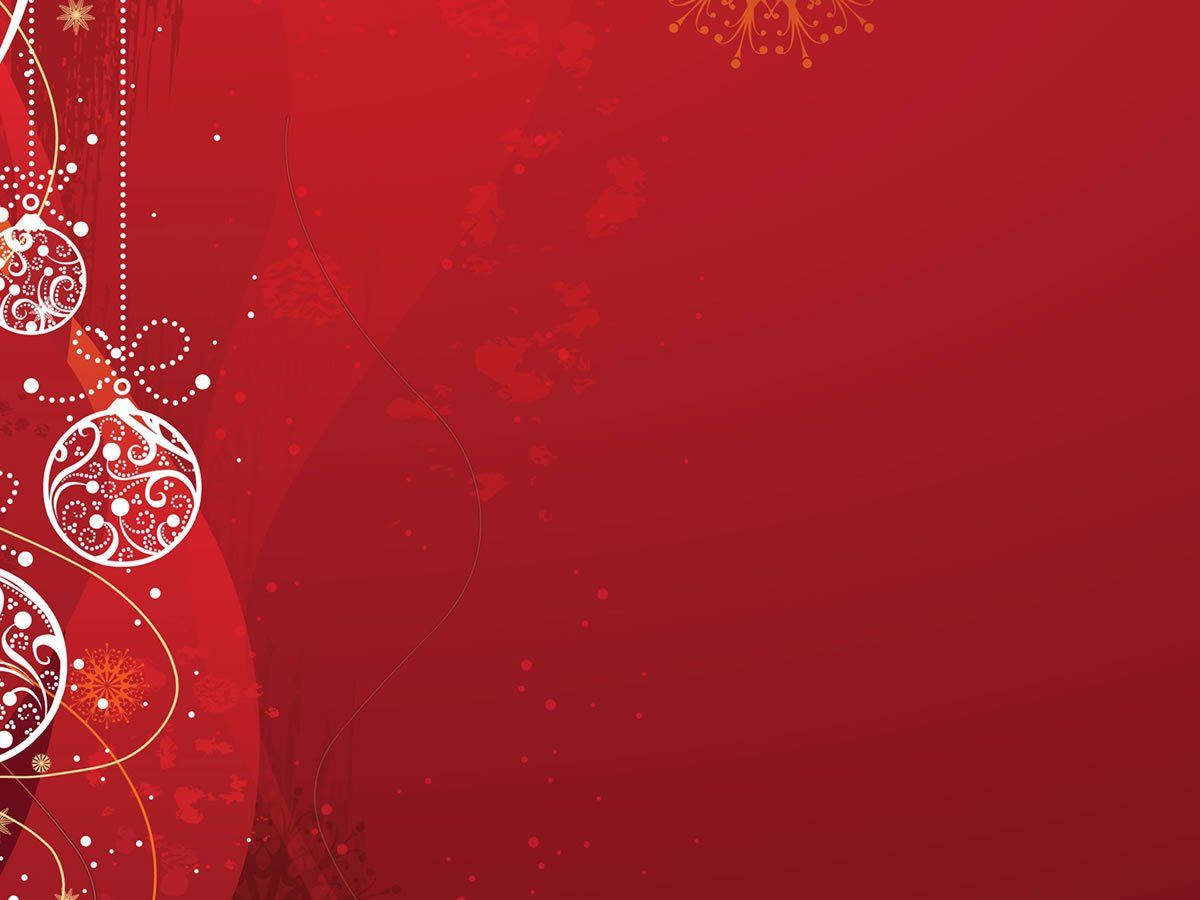 O Come, O Come Immanuel


O come, O come, Immanuel,  
And ransom captive Israel,
That mourns in lonely exile here,  
Until the Son of God appear.
Rejoice! Rejoice! 
Immanuel Shall come to thee, O Israel.
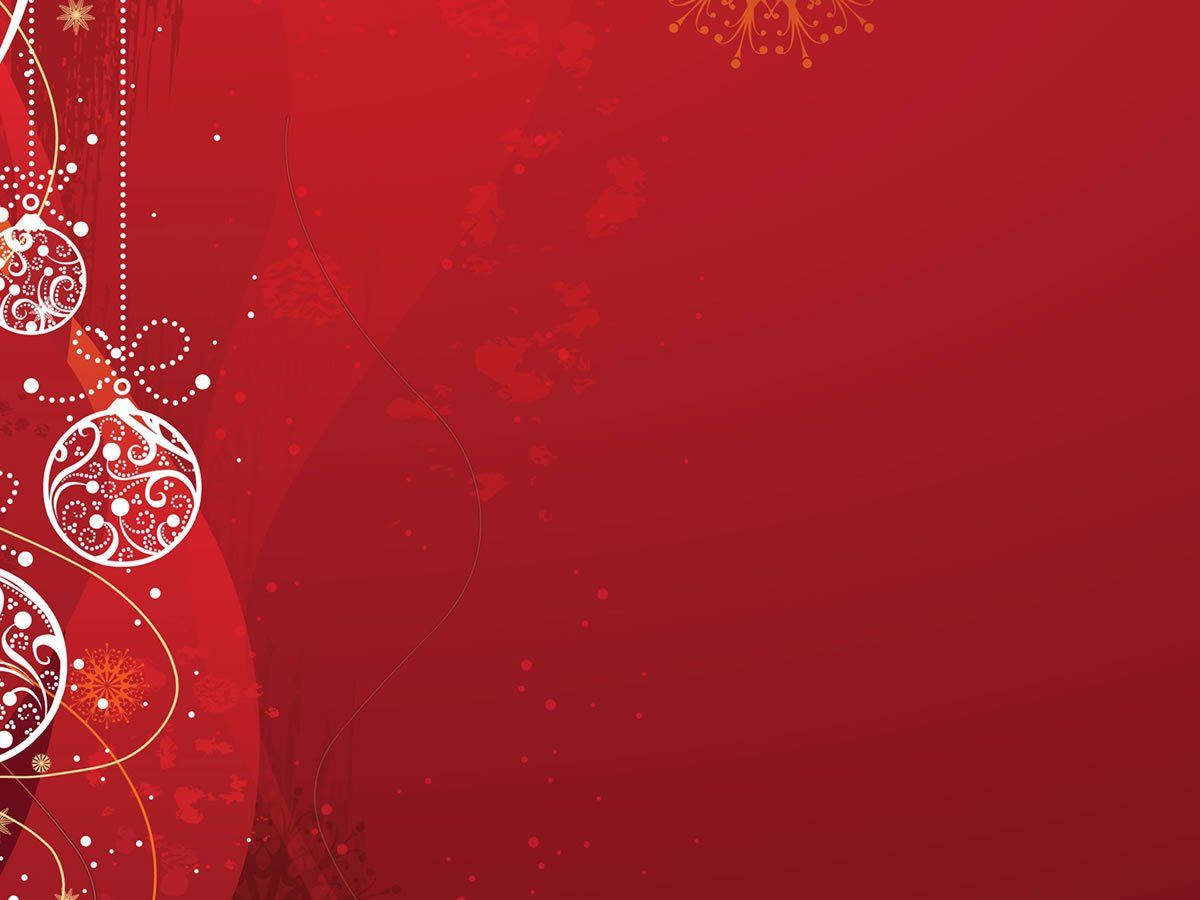 O Come, O Come Immanuel


O come, Thou Dayspring, from on high,  
And cheer us by Thy drawing nigh;
Disperse the gloomy clouds of night,  
And death's dark shadows put to flight.
Rejoice! Rejoice! 
Emmanuel Shall come to thee, O Israel.
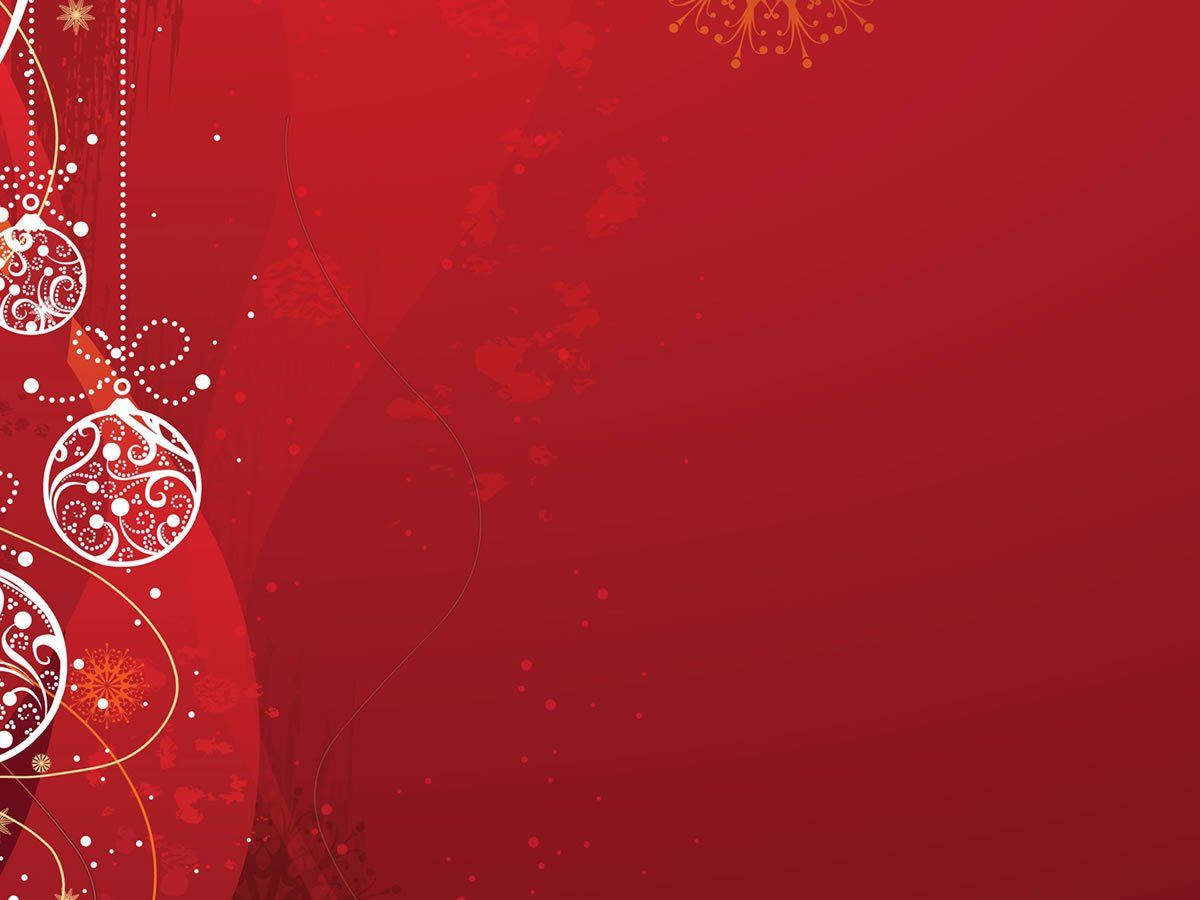 O Come, O Come Immanuel



O come, Thou Key of David, come,   
And open wide our heav'nly home;
Make safe the way that leads on high,   
And close the path to misery.
Rejoice! Rejoice! 
Emmanuel Shall come to thee, O Israel.
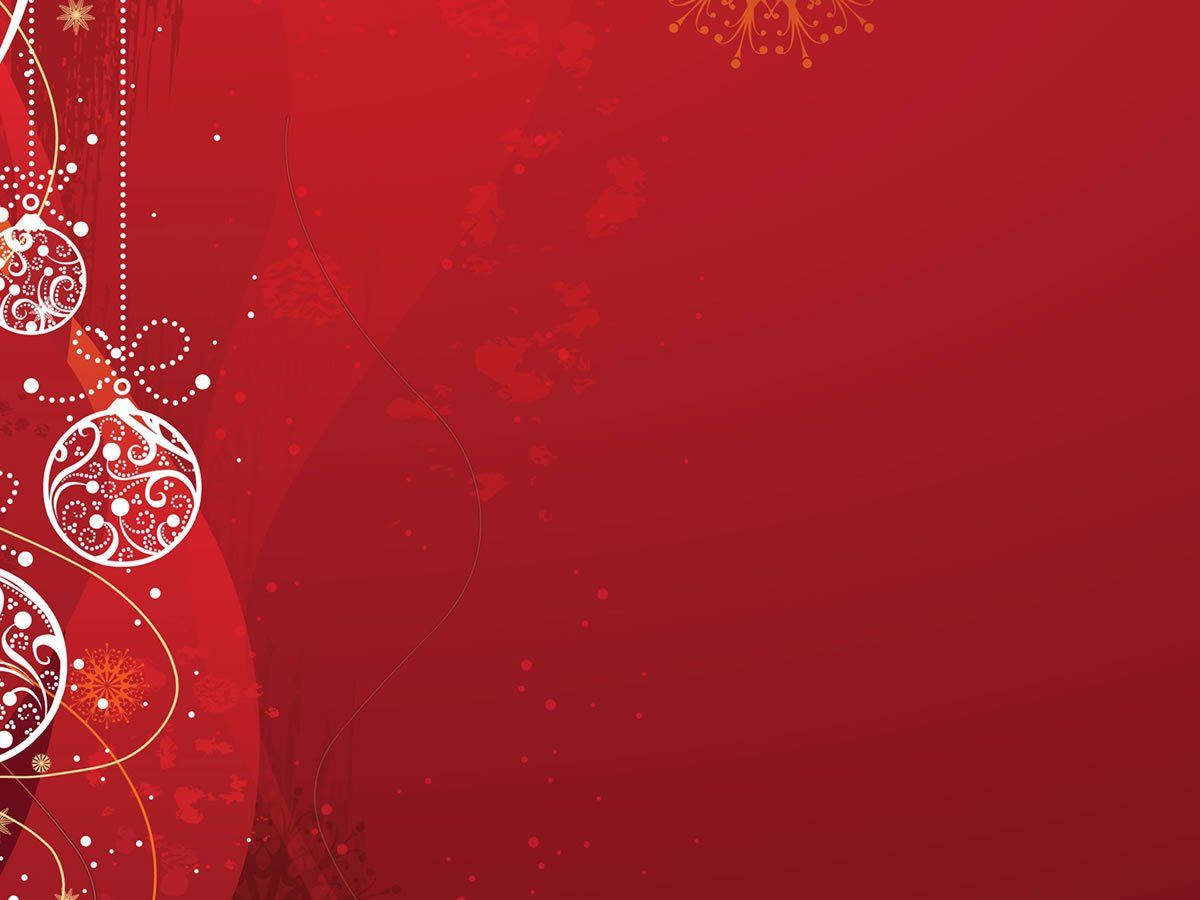 Matthew 1:18-23 O Come! O Come, Immanuel!   Isaiah 7:14

Im = toward or among

Manu = us

El = God

Jesus is God who came toward/among us
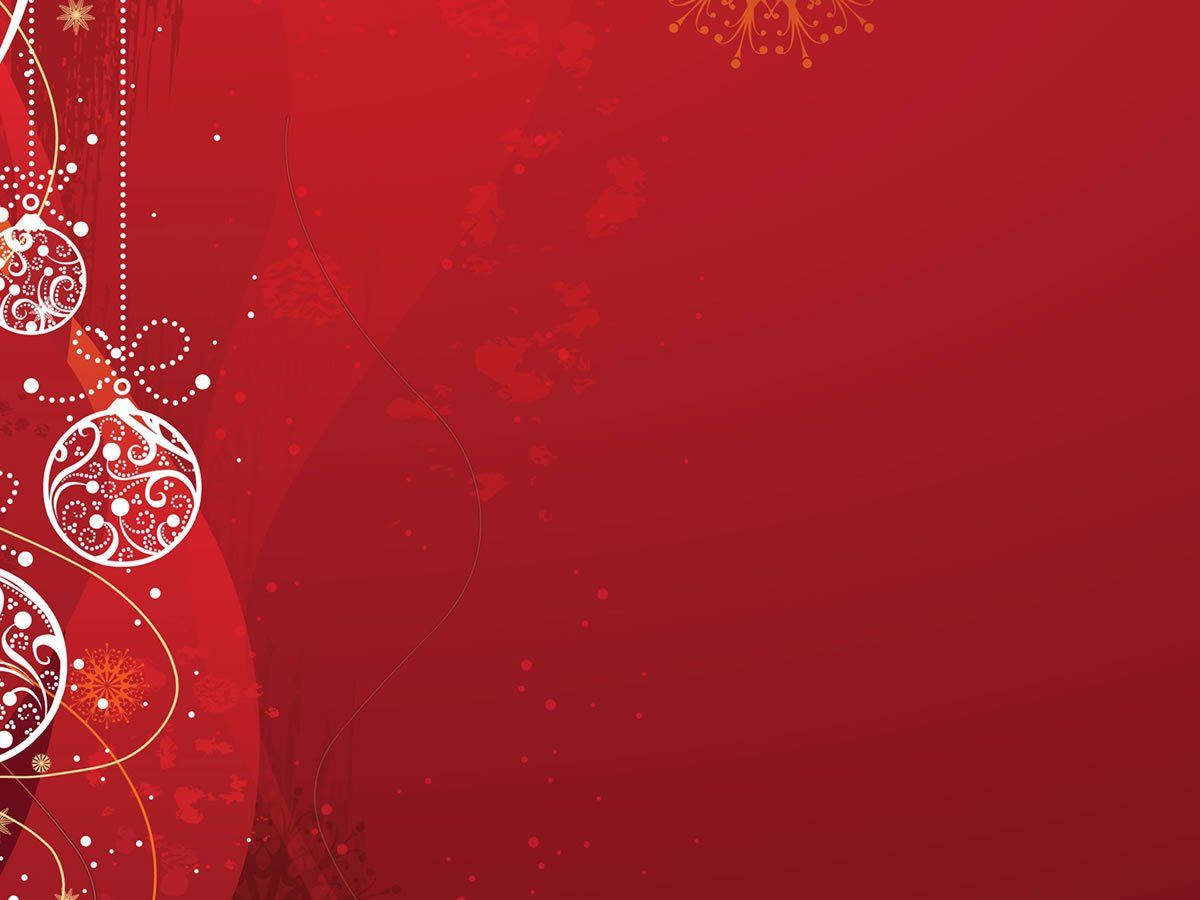 Matthew 1:18-23
Isaiah 7:14  Therefore the Lord himself will give you a sign: The virgin will conceive and give birth to a son and will call him Immanuel.
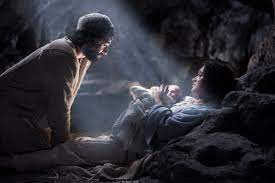 Im = among      manu = us   
El =  God

God among us
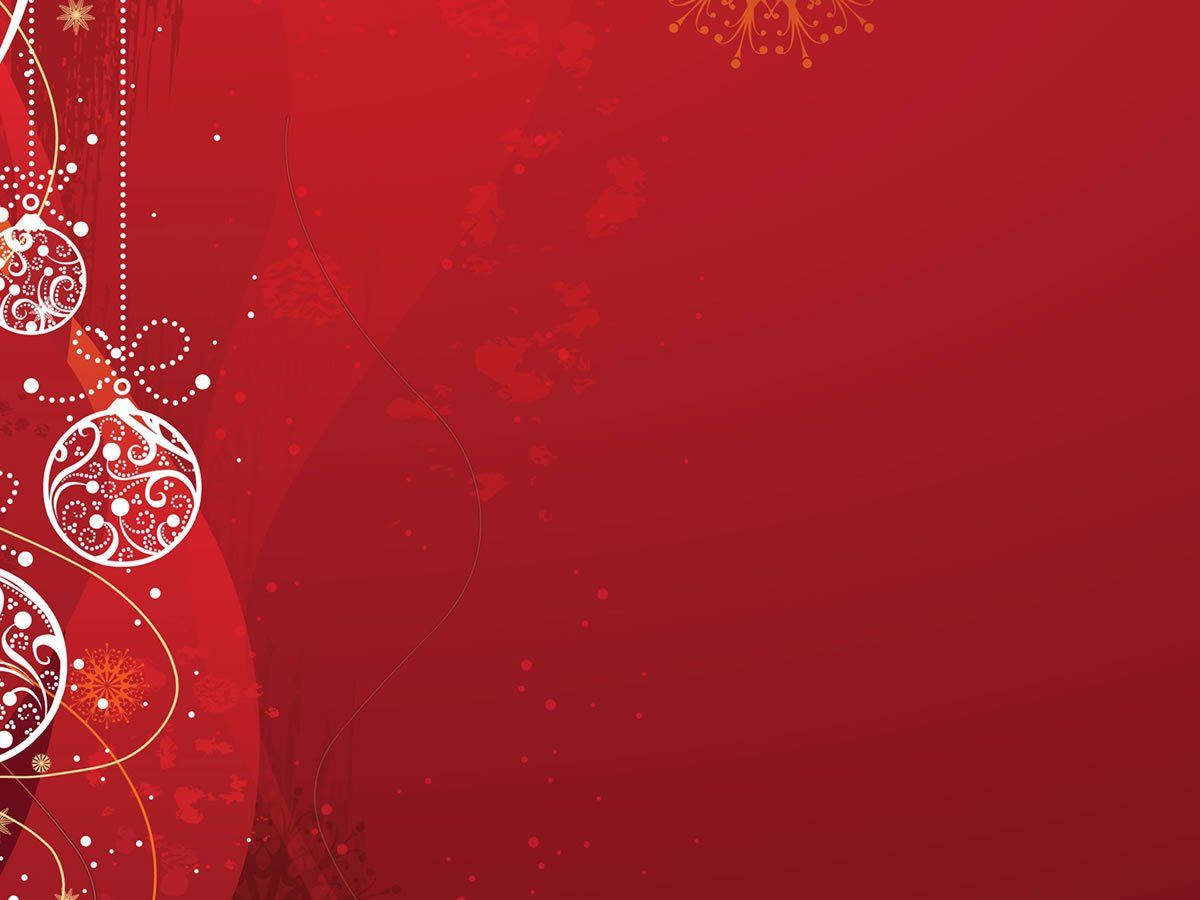 John 1:1-3,14,18 The Word became flesh and took up residence among us. God among us
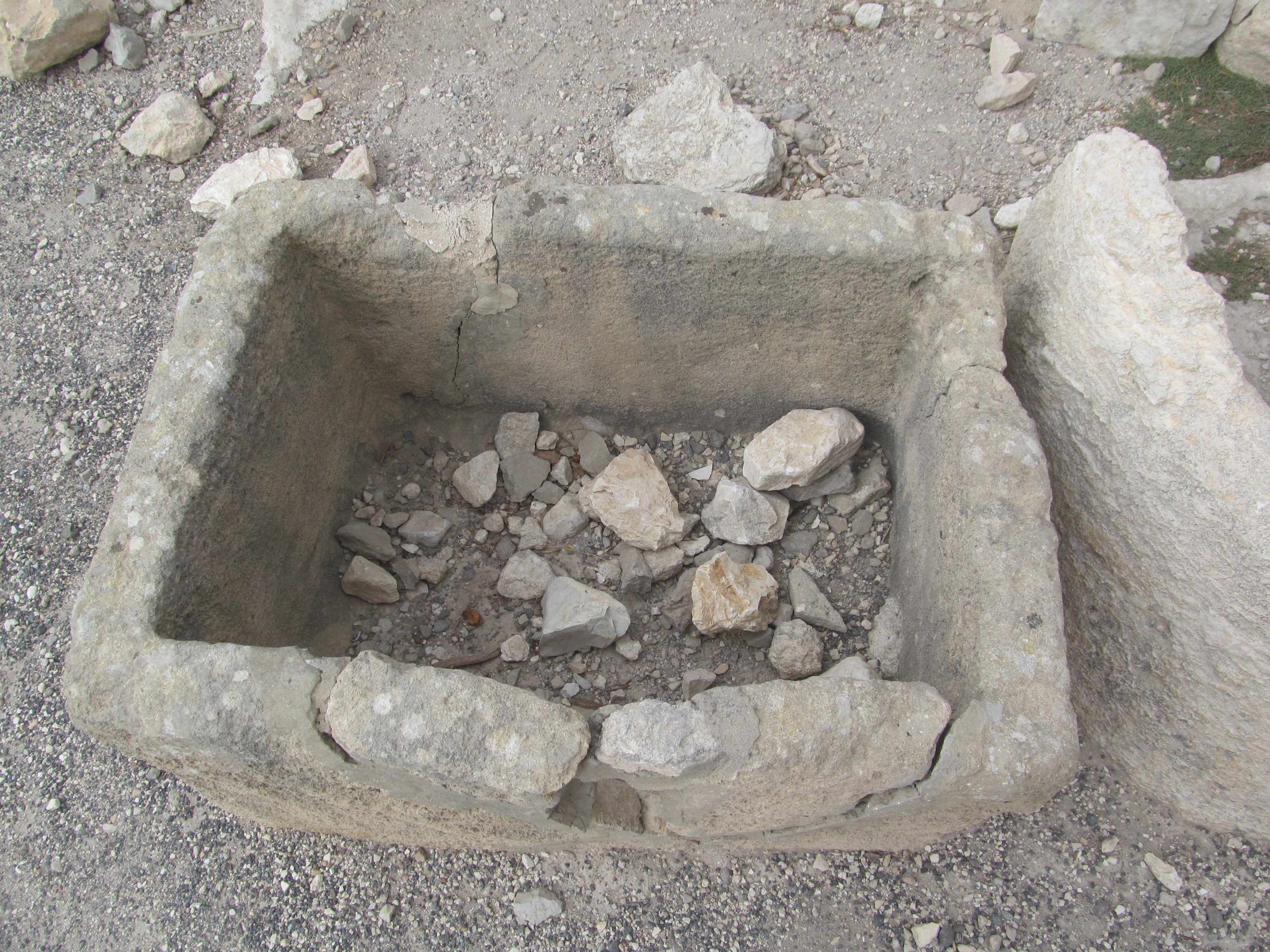 A manger in Megeddo
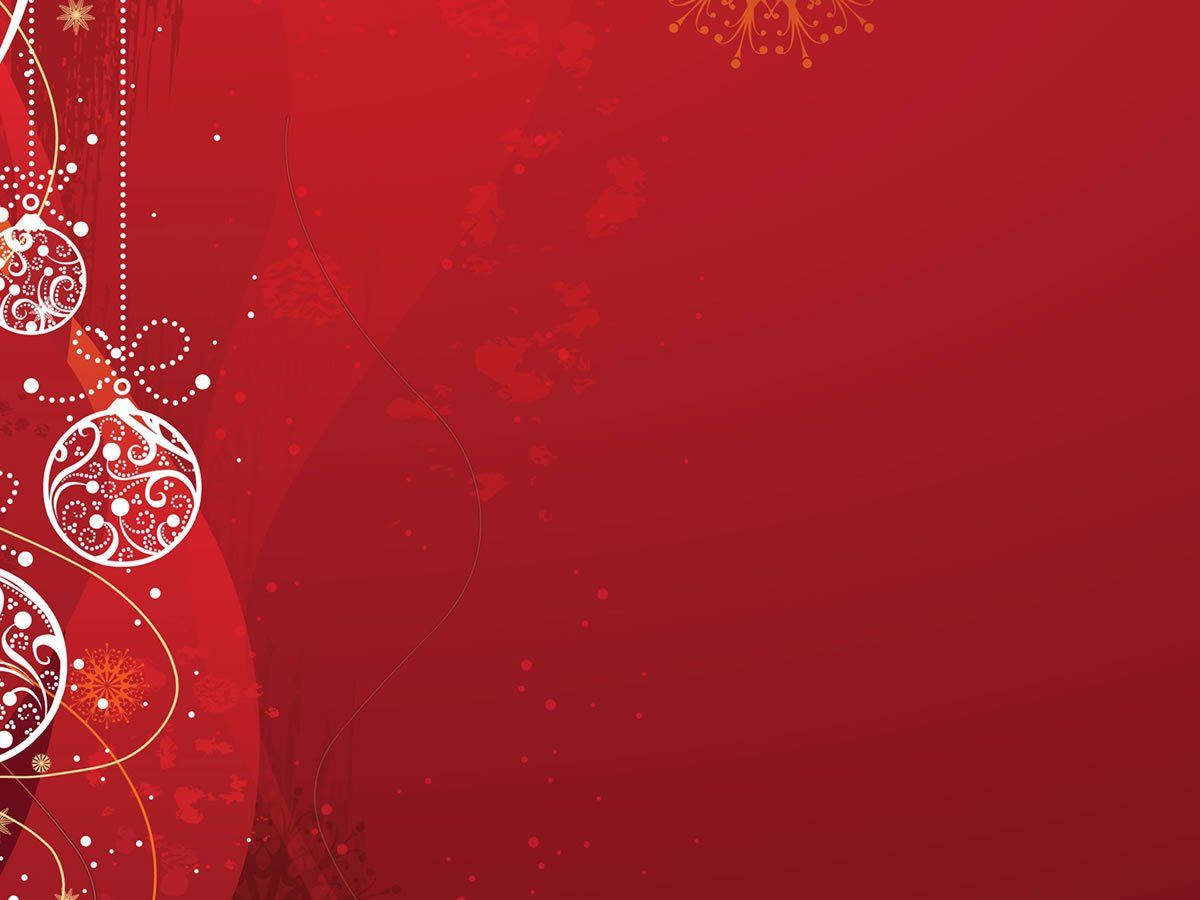 Immanuel ransomed captive Israel
We mourned in exile here

We were Joseph—sold as a slave

We were Israel—sold as slaves in Egypt

We were Judah—in captivity in Babylon

Psalm 137:1-5

Isaiah 59:2  Separated from our God.
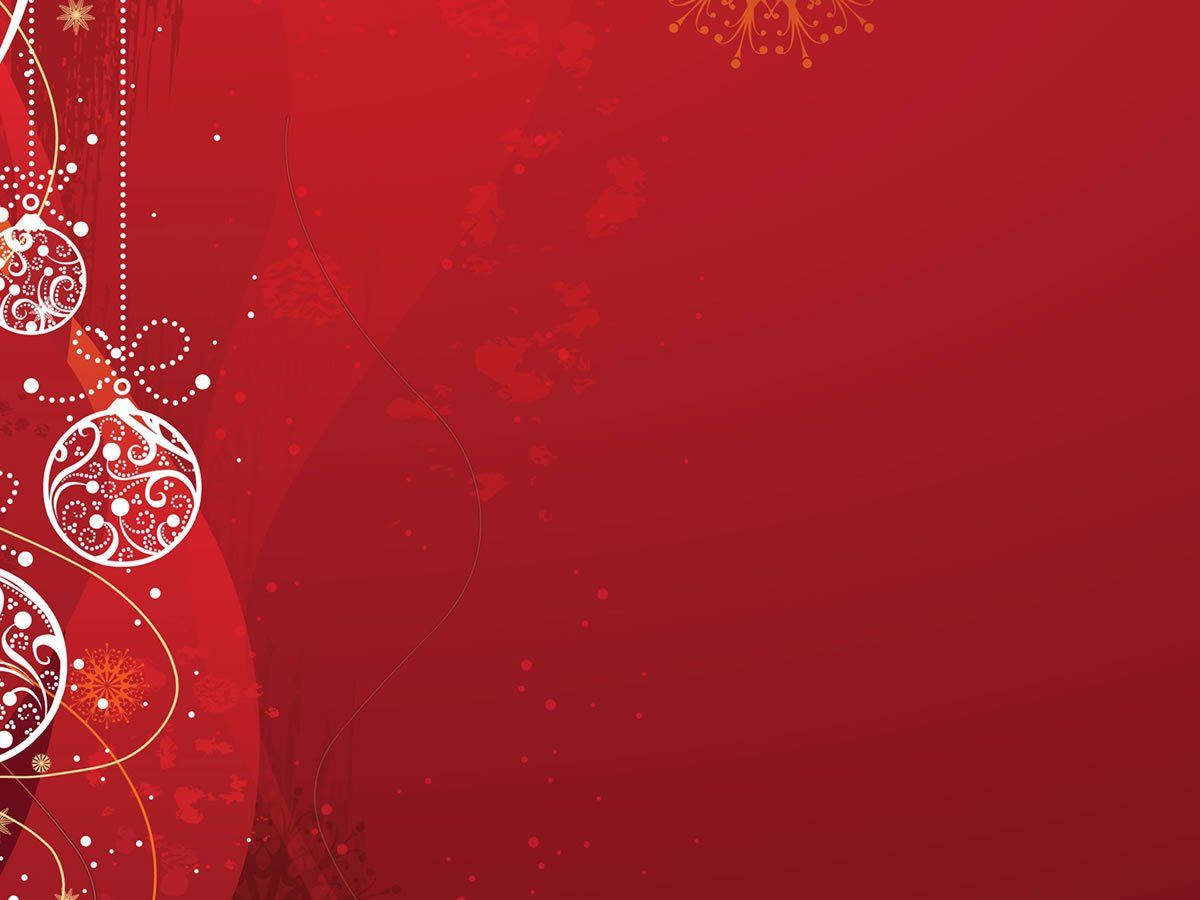 Isaiah 9:1-7   No more gloom

We were walking in darkness

A yoke burdened us

But… To us a child is born
To us a Son is given.
He will reign on David’s throne.
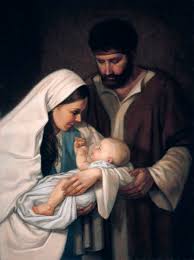 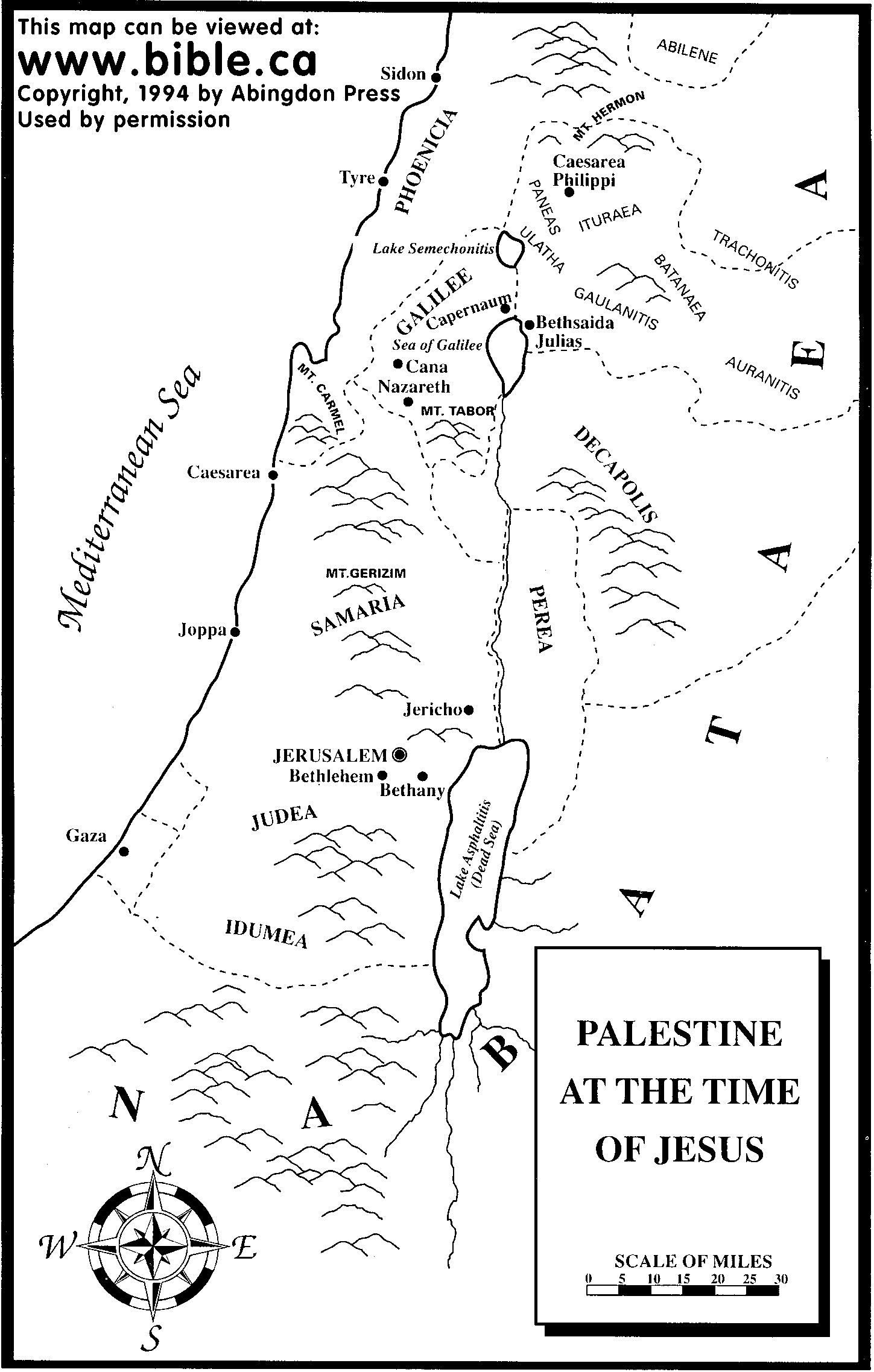 Zebulun
Naphtali
and
Nazareth
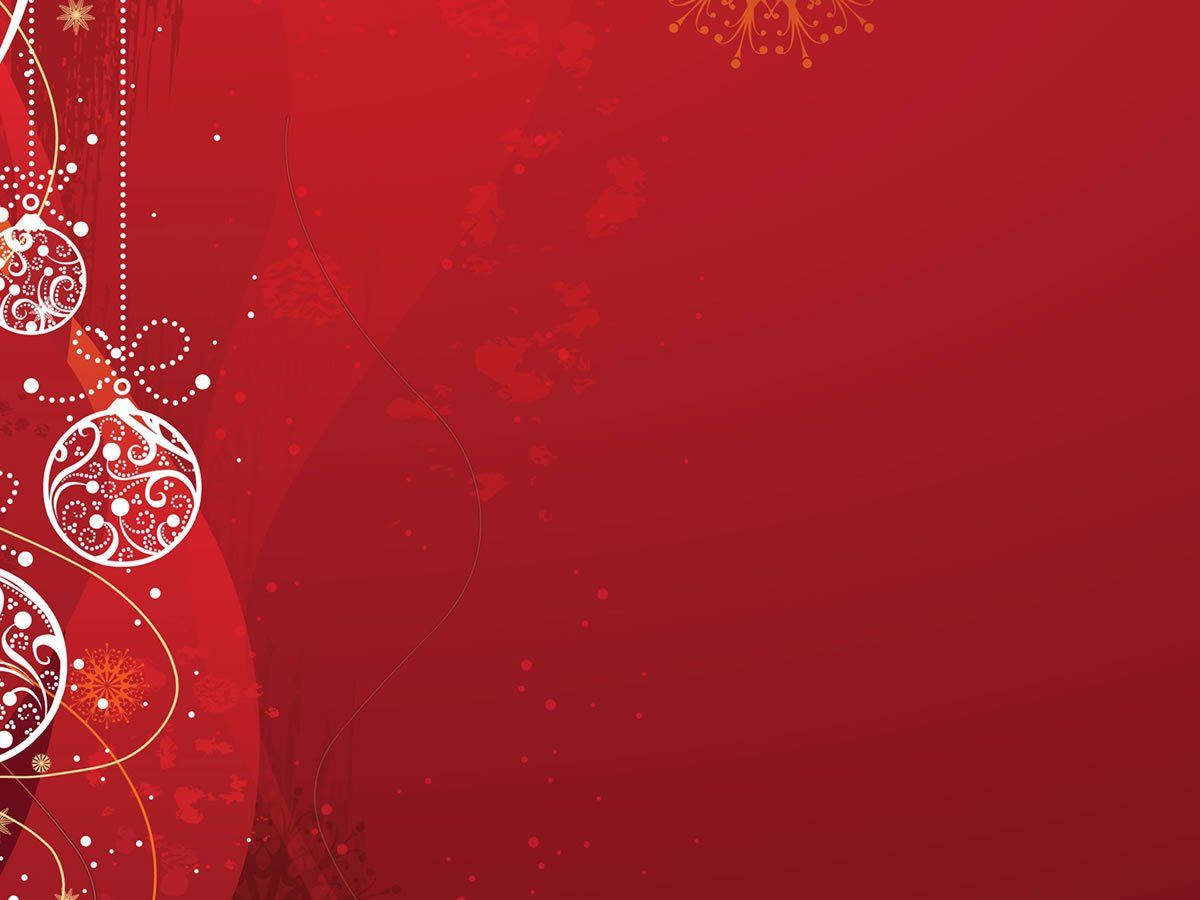 Micah 5:2  But you, Bethlehem, Ephrathah, though you are small among the clans of Judah, out of you will come for me one who will be ruler of Israel, whose origins are from old, from ancient times.
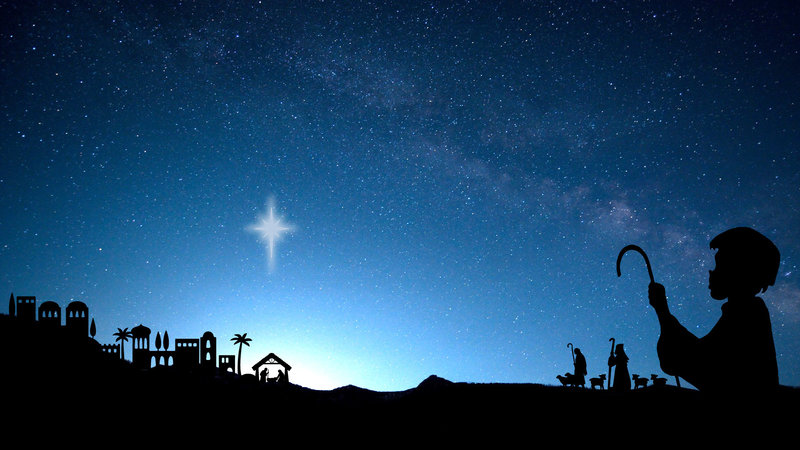 Rejoice, Rejoice, Immanuel, has come to the, O Israel!!!
Luke 2:8-12
Behold! I bring you news of great joy that will be for all the people. Today, a Savior who is Messiah the Lord was born for you in the city of David.
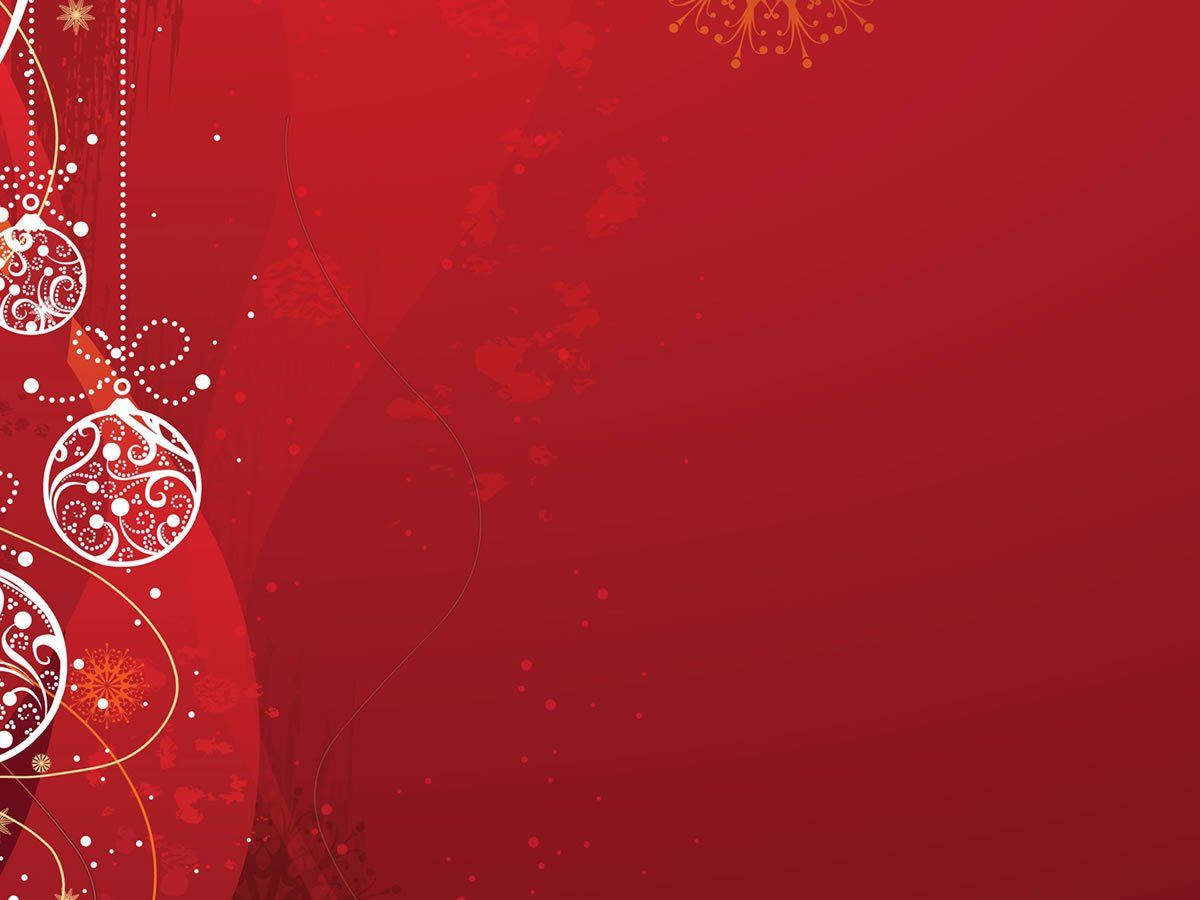 Joy to the world! The Lord is come 
Let earth receive her King!
Let every heart prepare Him room
And heaven and nature sing 
And heaven and nature sing
And heaven, and heaven and nature sing
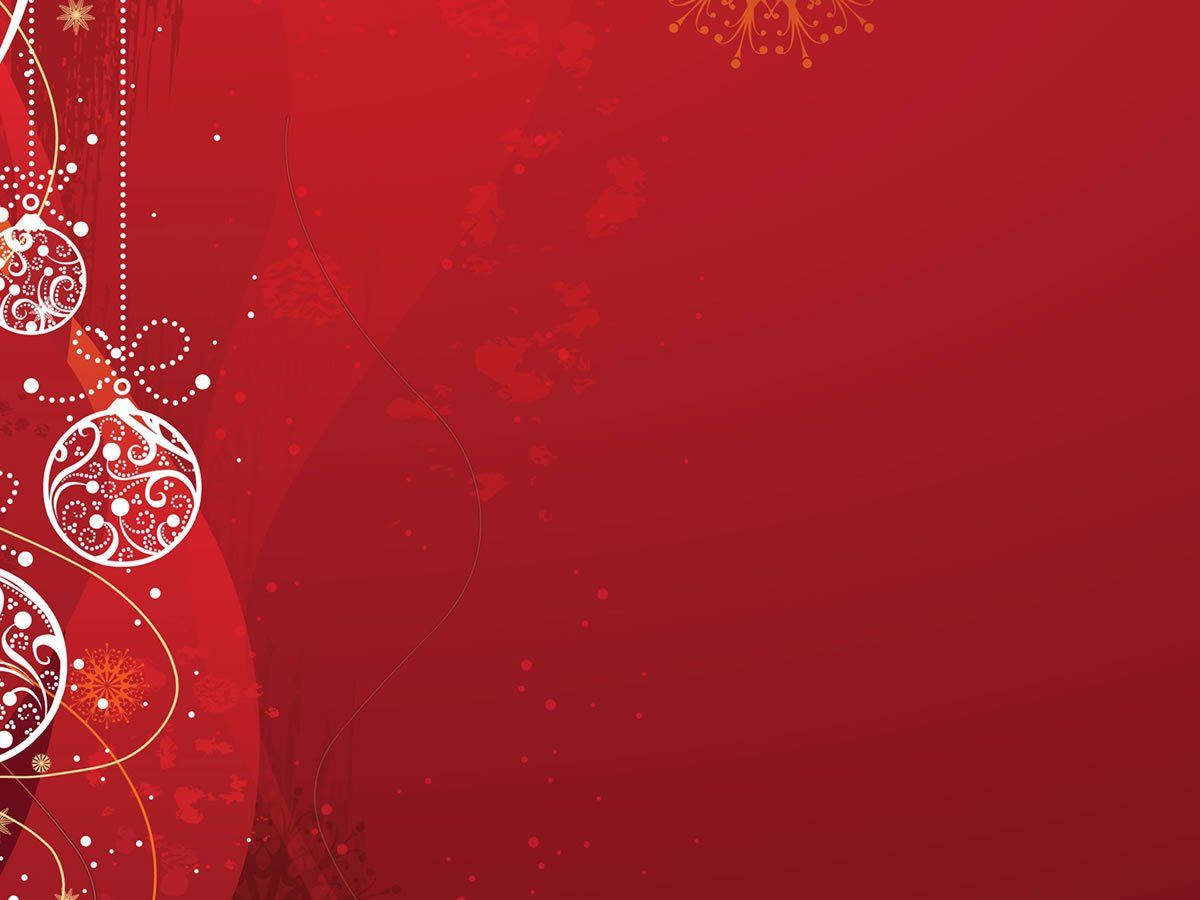 Joy to the world! The Savior reigns 
Let men their songs employ
While fields and floods Rocks, hills and plains
Repeat the sounding joy Repeat the sounding joy
Repeat, repeat the sounding joy
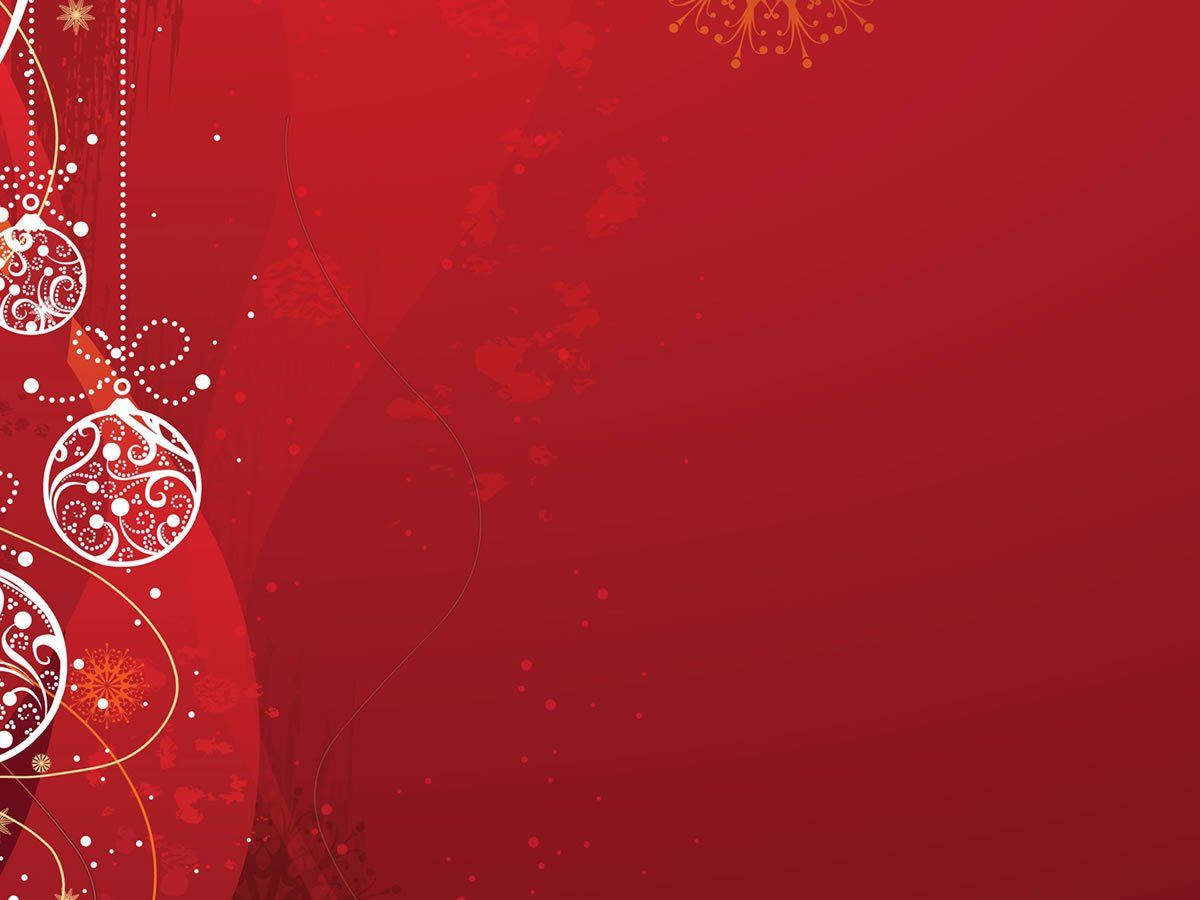 He rules the world with truth and grace 
And makes the nations prove
The glories of His righteousness
And wonders of His love And wonders of His love
And wonders, wonders of His love
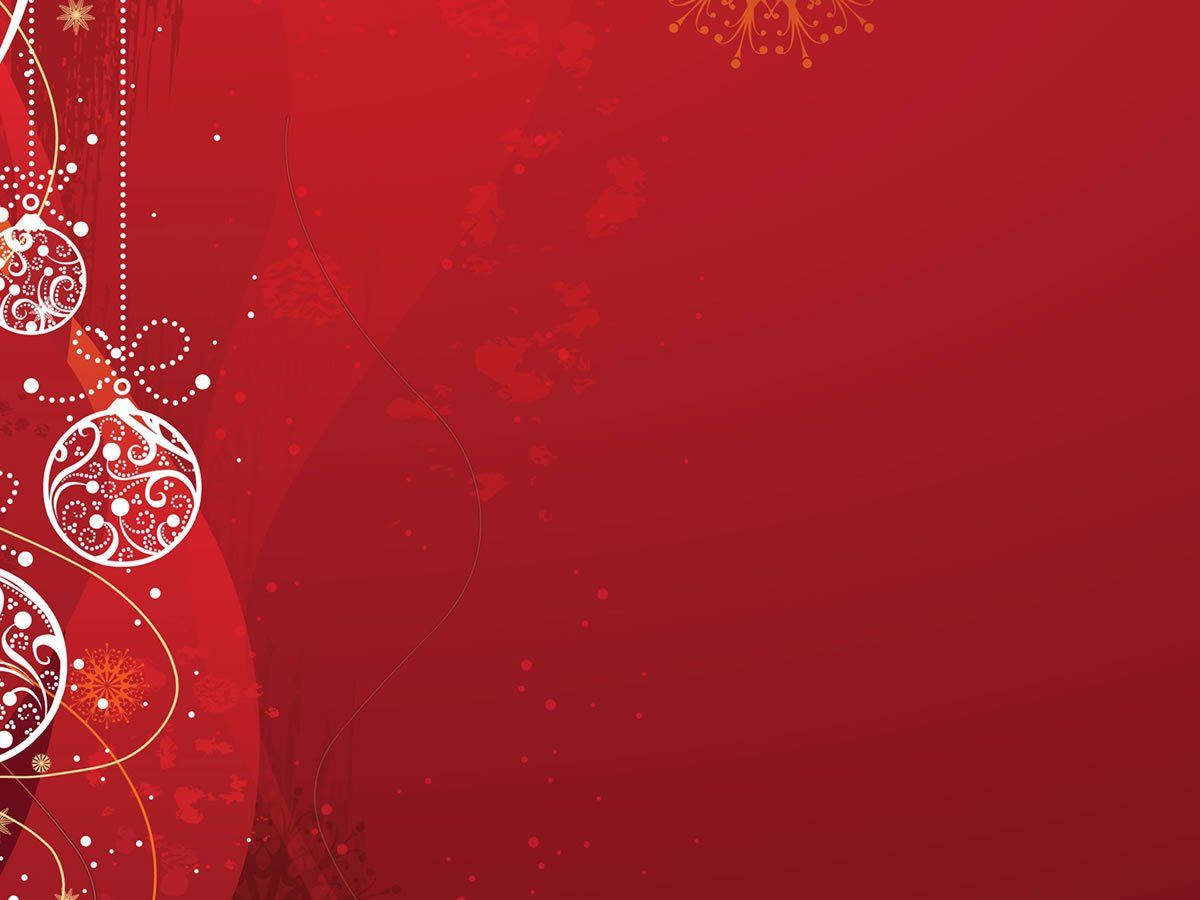 O Come, O Come, Immanuel

Joy to the world!